Technical dataMORE Estel design
Article:  MORE 45 TABLE

A table that is transformed into a system, that adapts to transversal use, interfacing with any environment, from the dining room to the living room, from the home desk to the office desk, from meeting rooms to the executive offices.
Its structure allows you to create extremely customized and flexible accessories.


TECHNICAL CHARACTERISTICS

Support structure consisting of metal legs (metal varnished) that are inserted into the horizontal profiles with a fluid and measured arch.
The tops are surrounded by a flush fit metal frame, available in different finishes (lacquered, veneer and glass).


DIMENSIONS 












		

FINISHES 

Metal structure: Glossy Nichel Black, Chromed , Matt Bronze, Matt Brass.

Varnished structure:  White Snow, Titanium, Grey Night.

Laminate top: White Snow 

Lacquered Top:  White Snow, Night Grey, Titanium

Veneer Top: Thermo Treated Oak, Canaletto Walnut

Glass Top: Transparent glass, Back-lacquered etched Glass

Top: Saddle Leather ( see sample collection)
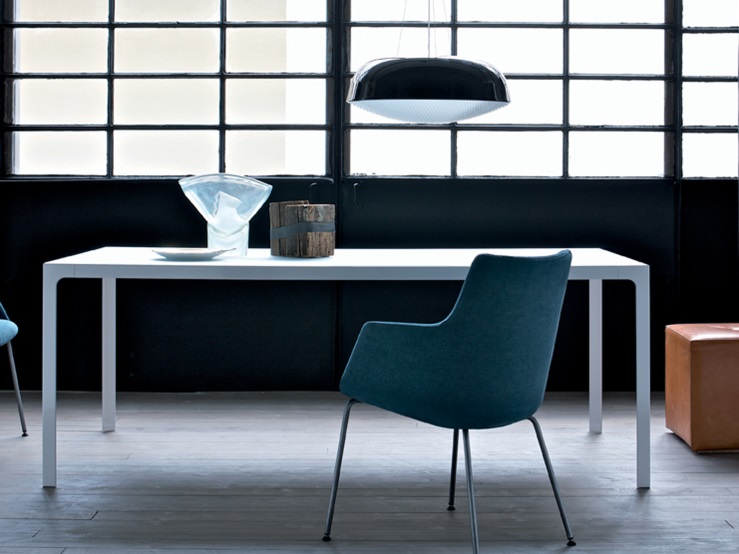 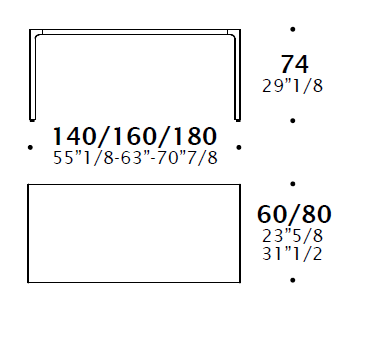 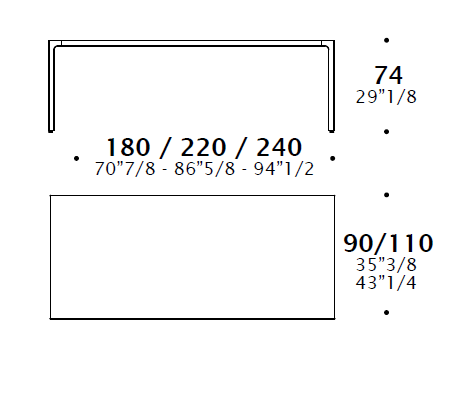 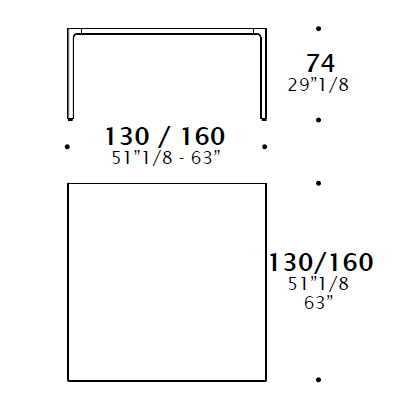 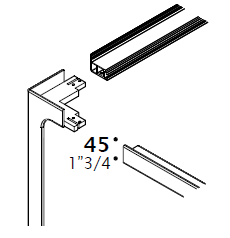 Rectangular table	                         Square table	              Desk		              Structure (45mm profile)
Technical dataMORE Estel design
Article:  MORE 45 CONSOLLE

A table that is transformed into a system, that adapts to transversal use, interfacing with any environment, from the dining room to the living room, from the home desk to the office desk, from meeting rooms to the executive offices.
Its structure allows you to create extremely customized and flexible accessories.


TECHNICAL CHARACTERISTICS

Support structure consisting of metal legs (metal varnished) that are inserted into the horizontal profiles with a fluid and measured arch.
The tops are surrounded by a flush fit metal frame, available in different finishes (lacquered, veneer and glass).


DIMENSIONS 












		

FINISHES 


Metal structure: Glossy Nichel Black, Chromed , Matt Bronze, Matt Brass.

Varnished structure:  White Snow, Titanium, Grey Night.

Laminate top: White Snow 

Lacquered Top:  White Snow, Night Grey, Titanium

Veneer Top: Thermo Treated Oak, Canaletto Walnut

Glass Top: Transparent glass, Back-lacquered etched Glass

Top: Saddle Leather ( see sample collection)
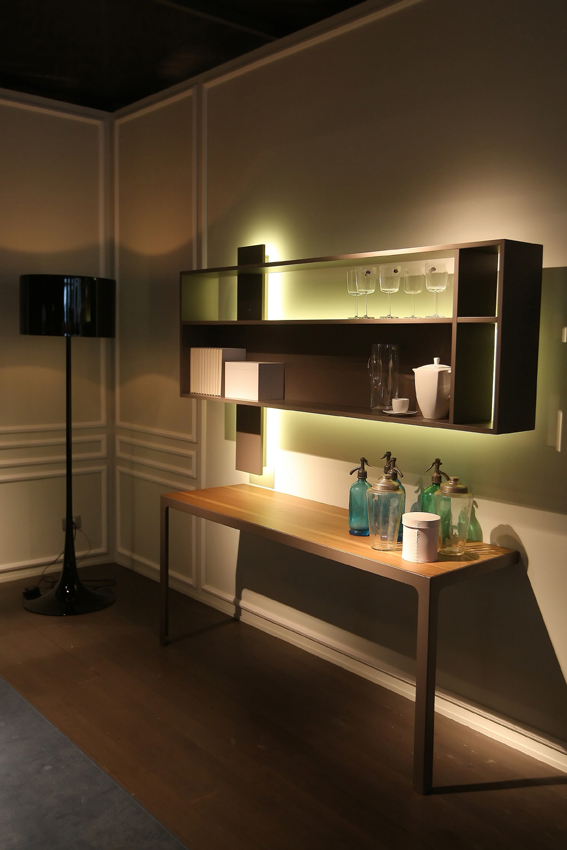 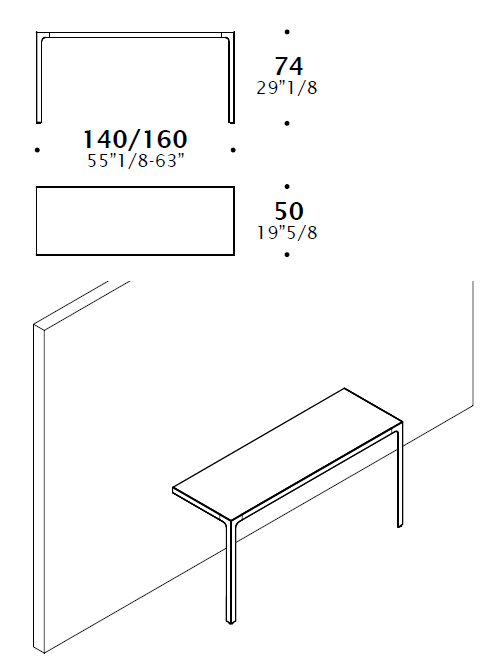 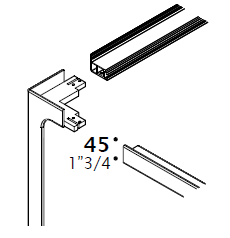 Consolle		                 Structure (45mm profile)
Technical dataMORE Estel design
Article:  MORE 45 TABLE

A table that is transformed into a system, that adapts to transversal use, interfacing with any environment, from the dining room to the living room, from the home desk to the office desk, from meeting rooms to the executive offices.
Its structure allows you to create extremely customized and flexible accessories.


TECHNICAL CHARACTERISTICS

Support structure consisting of metal legs (metal varnished) that are inserted into the horizontal profiles with a fluid and measured arch.
The tops are surrounded by a flush fit metal frame, available in different finishes (lacquered, veneer and glass).


DIMENSIONS 












		

FINISHES 


Metal structure: Glossy Nichel Black, Chromed , Matt Bronze, Matt Brass.

Varnished structure:  White Snow, Titanium, Grey Night.

Laminate top: White Snow 

Lacquered Top:  White Snow, Night Grey, Titanium

Veneer Top: Thermo Treated Oak, Canaletto Walnut

Glass Top: Transparent glass, Back-lacquered etched Glass

Top: Saddle Leather ( see sample collection)
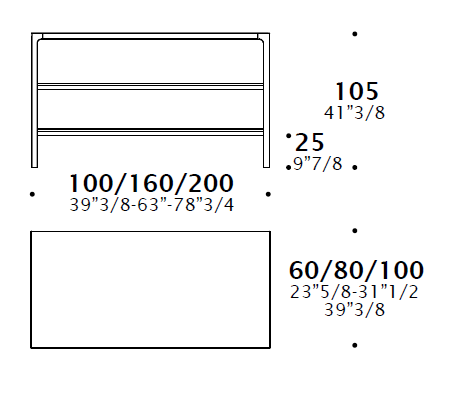 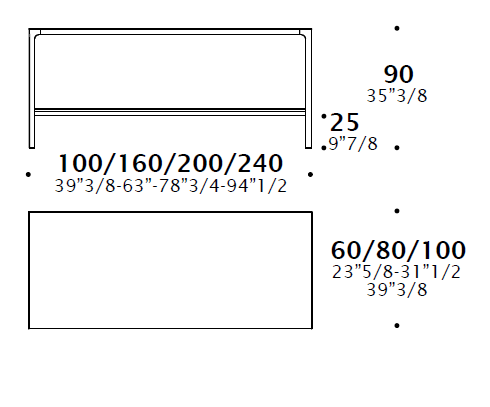 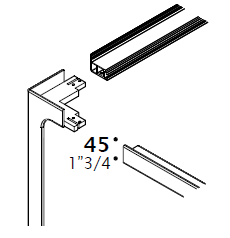 H90 High table		                      H105 High table		         Structure (45mm profile)
Technical dataMORE Estel design
Article:  MORE COFFEE TABLE

A coffe table that adapts to transversal use, interfacing with any environment, from the dining room to the living room, from meeting rooms to the executive offices.
Its structure allows you to create extremely customized and flexible accessories.


TECHNICAL CHARACTERISTICS

Support structure consisting of metal legs (metal varnished) that are inserted into the horizontal profiles with a fluid and measured arch.
The tops are surrounded by a flush fit metal frame, available in different finishes (lacquered, veneer and glass).


DIMENSIONS 













		

FINISHES 


Metal structure: Glossy Nichel Black, Chromed , Matt Bronze, Matt Brass.

Varnished structure:  White Snow, Titanium, Grey Night.

Laminate top: White Snow 

Lacquered Top:  White Snow, Night Grey, Titanium

Veneer Top: Thermo Treated Oak, Canaletto Walnut

Glass Top: Transparent glass, Back-lacquered etched Glass

Top: Saddle Leather ( see sample collection)
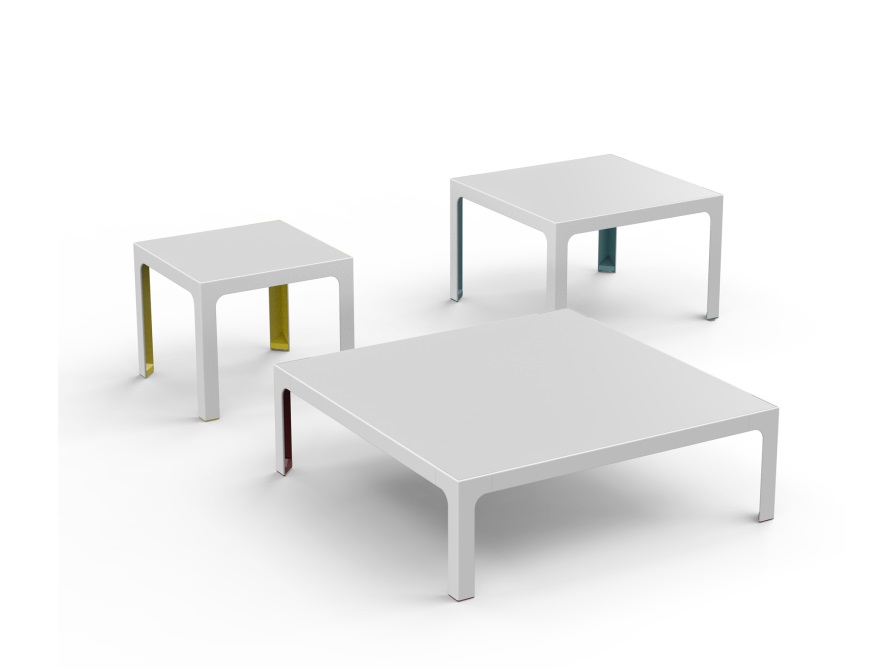 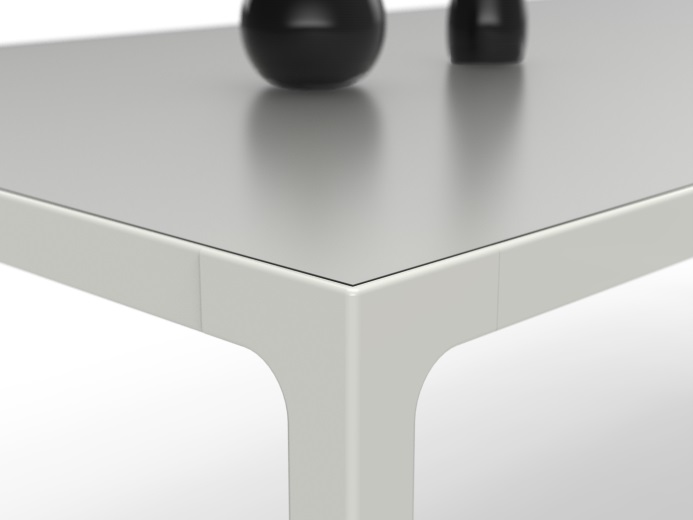 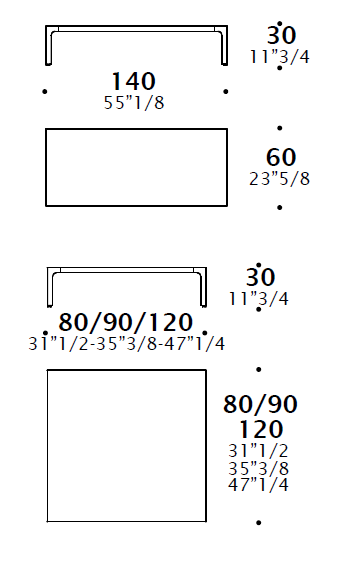 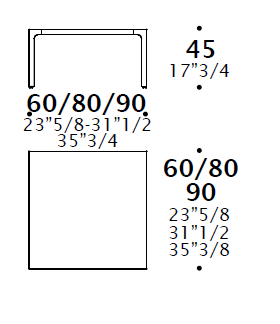 H45 Coffee table		H30 Coffee table